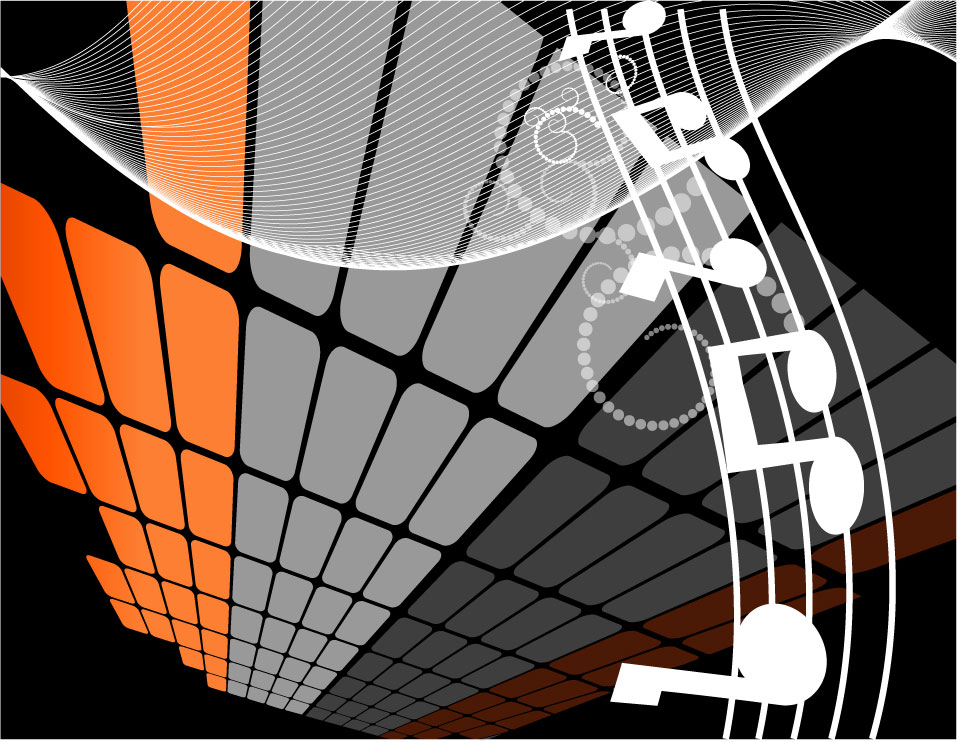 PRESENTATION TITLE
BY TIM MARTON
TITLE OF THE PRESENTATION
- Lorem ipsum dolor sit amet

 - Consetetur sadipscing elitr

 - Sed diam nonumy eirmod 

 - Tempor invidunt ut labore

 - Olore magna aliquyam erat

 - Sed diam voluptua

 - Sed diam nonumy eirmod

 - Olore magna aliquyam erat